PARAMOS TRUMPOMS TIEKIMO GRANDINĖMS ASPEKTAI
Sausio 24 d., 2024
Europos Sąjungos reikalų ir paramos politikos departamento Programos LEADER ir kaimo plėtros skyriaus patarėja
Nomeda Padvaiskaitė
zum.lrv.lt
Trumpa tiekimo grandinė
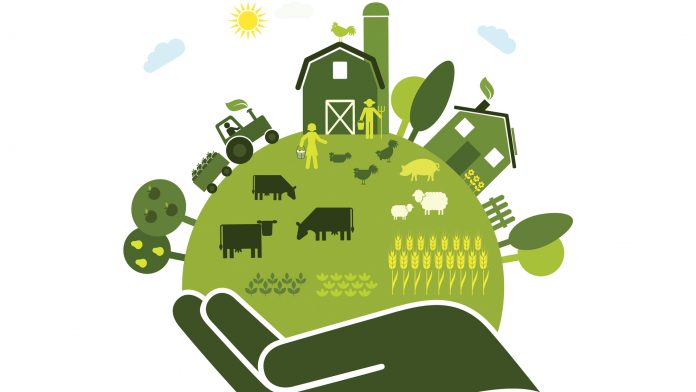 Trumpa tiekimo grandinė
iniciatyva, įgyvendinant Europos žaliąjį kursą ir strategiją „Nuo ūkio iki stalo“ 
 trumpiausias žemdirbių gaminamos produkcijos kelias iki vartotojo  
geriausias kokybės ir kainos santykis, vartojant šviežius, kokybiškus, vietoje užaugintus žemės ūkio ir maisto produktus
noras bendradarbiauti ir bendrauti, dalintis 
ekologija, tvarumas, sąmoningumas (angl. mindfulness), atsakingumas, kokybiškas maistas
„Iš ūkininko perki – Lietuvą augini“
2
Paveikslas iš:https://www.innovationnewsnetwork.com/farm-to-fork-to-be-incorporated-into-the-european-sustainable-food-system/7507/
Trumpos tiekimo grandinės reikšmė
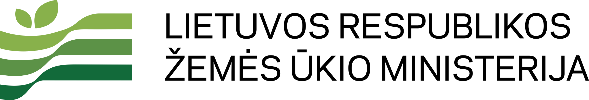 5
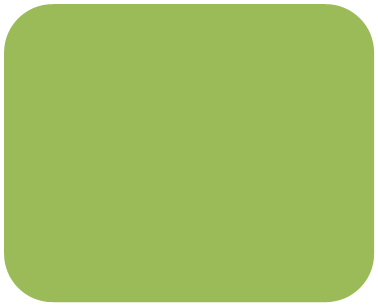 skatinama ekologiškų ir pagal maisto kokybės sistemas užaugintos produkcijos  vartojimas
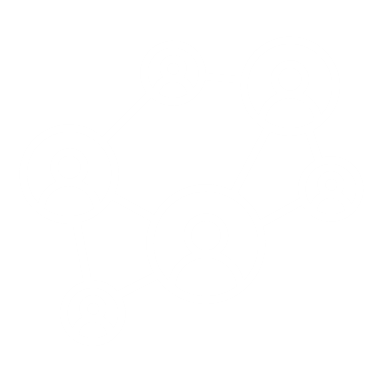 skatinama kaimo ir miesto bendrystė (vietinė valdžia, ūkininkas, vartotojas)
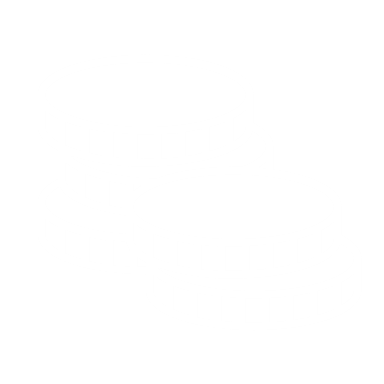 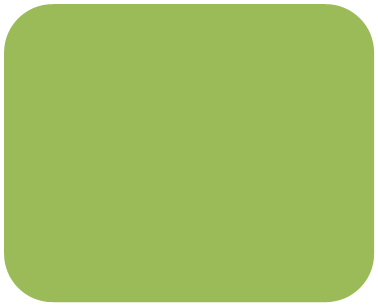 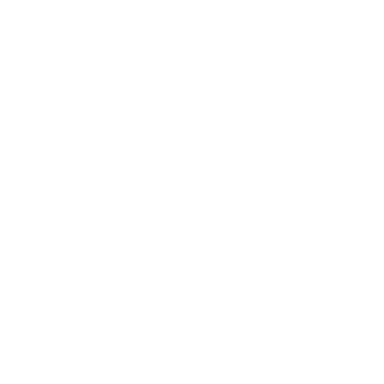 skatinama regionų plėtra, klimato kaitos pokyčių švelninimas
didinama smulkiųjų ir vidutinių ūkių gaminamos produkcijos pridėtinė vertė
SUPAPRASTINTI VIEŠIEJI PIRKIMAI : Taikoma VPĮ 71 str. “Neskelbiamos derybos” 6 d. 18 p. išimtis - „žemės ūkio ir maisto produktai, kai jie įsigyjami iš trumposios maisto tiekimo grandinės“ (2023-01-01)
Reglamentavimas nacionaliniu mastu (nuo 2024-01-01)
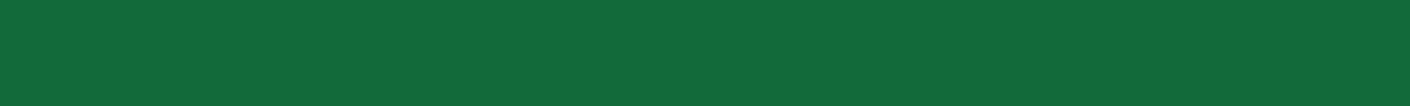 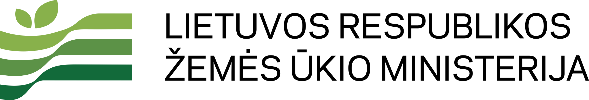 Sąvoka ir reglamentavimas
TRUMPOJI ŽEMĖS ŪKIO IR MAISTO PRODUKTŲ TIEKIMO GRANDINĖ (trumpoji maisto tiekimo grandinė) – labai mažai, mažai ir vidutinei įmonei keliamus reikalavimus, nurodytus LR smulkiojo ir vidutinio verslo plėtros įstatyme (SVV), atitinkančio žemės ūkio veiklos subjekto (arba jų grupės) arba jo narių pagamintų ir (arba) perdirbtų (įskaitant pirminį perdirbimą) žemės ūkio ir (arba) maisto produktų tiekimas rinkai tiesiogiai arba jungtinės veiklos pagrindu pasitelkiant ne daugiau kaip 1 tarpininką, kuris atitinka labai mažai ir mažai įmonei keliamus reikalavimus, nurodytus SVV.
TRUMPOJI ŽEMĖS ŪKIO IR MAISTO PRODUKTŲ TIEKIMO GRANDINĖ (toliau -  trumpa tiekimo grandinė)  -  riboto skaičiaus smulkiųjų ūkinės veiklos vykdytojų bendradarbiavimas žemės ūkio ir maisto produktų tiekimo srityje, derinant transportavimo, platinimo, rinkodaros, reklamos, kokybės valdymo veiklą ir siekiant, kad tiekiami produktai greitai pasiektų vartotoją.  (SP taisyklių apibrėžtis)
Trumpa tiekimo grandinė  – tiekimo grandinė, kuriai priklauso ribotas ūkinės veiklos vykdytojų, įsipareigojusių bendradarbiauti, vykdyti vietos ekonomikos plėtrą ir palaikyti artimus geografinius ir socialinius gamintojų, perdirbėjų bei vartotojų ryšius, skaičius (R. 1305/2013 2 str.) ir kurią nuo ūkininko iki vartotojo skiria ne daugiau kaip 1 tarpininkas  (R. Nr. 807/ 2014 11 str.).
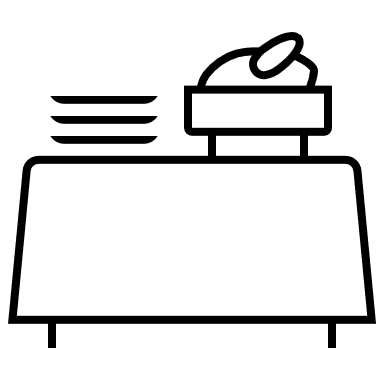 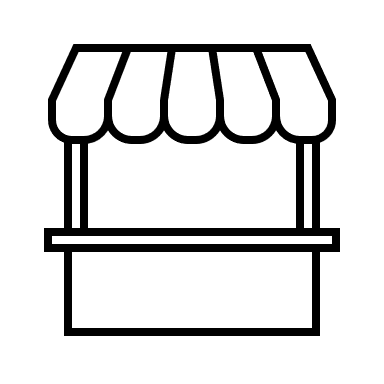 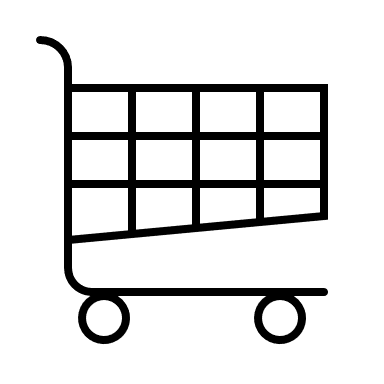 Elektronines sveiko maisto parduotuvės
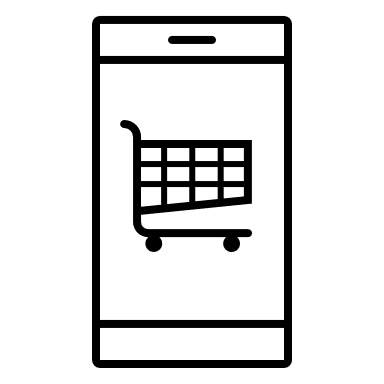 Ūkininkų turgeliai
Šviežio ir sveiko maisto parduotuvėlės
Mugės
Trumpos tiekimo grandinės tiekimo kanalai
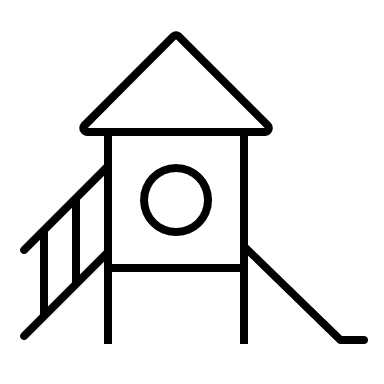 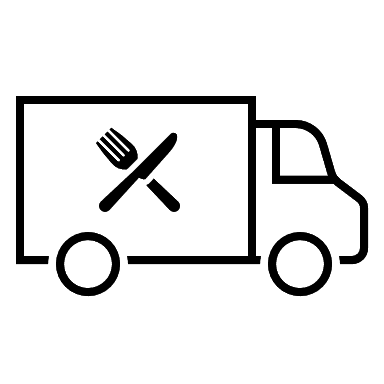 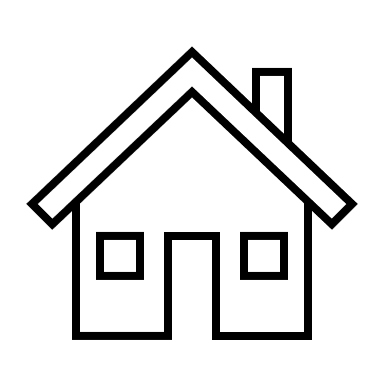 Vaikų darželiai ir mokyklos
Socialinių 
paslaugų 
centrai
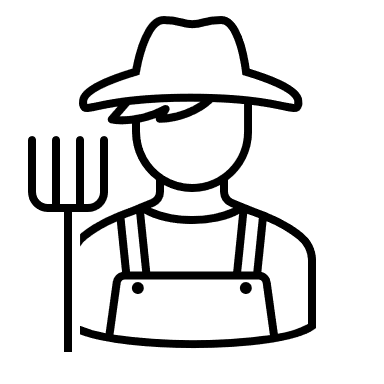 Maisto pristatymą į namus privatiems 
klientams
Prekybą iš 
ūkio
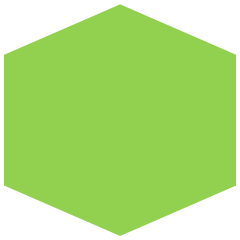 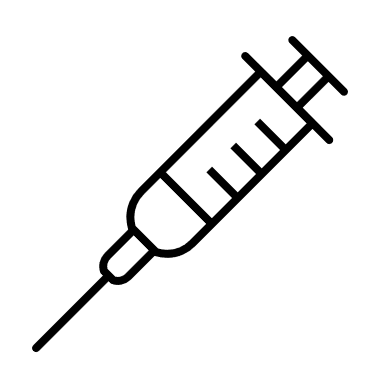 Turizmo paslaugų įstaigos
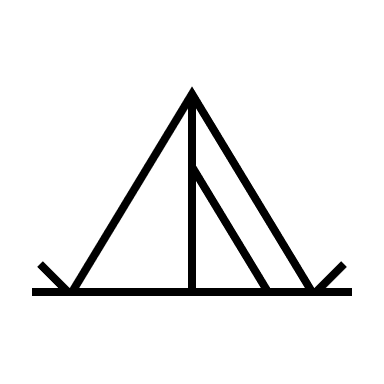 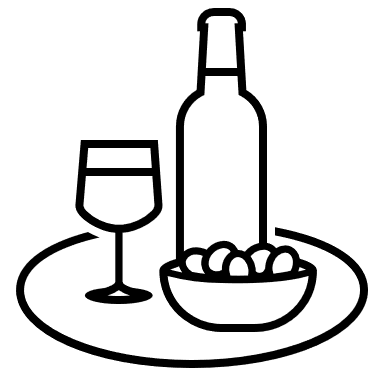 Ligoninės
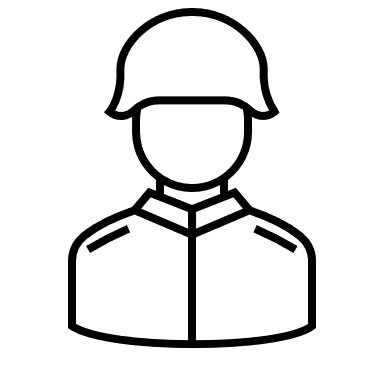 Restoranai, kavinės, valgyklos
Kariuomenė
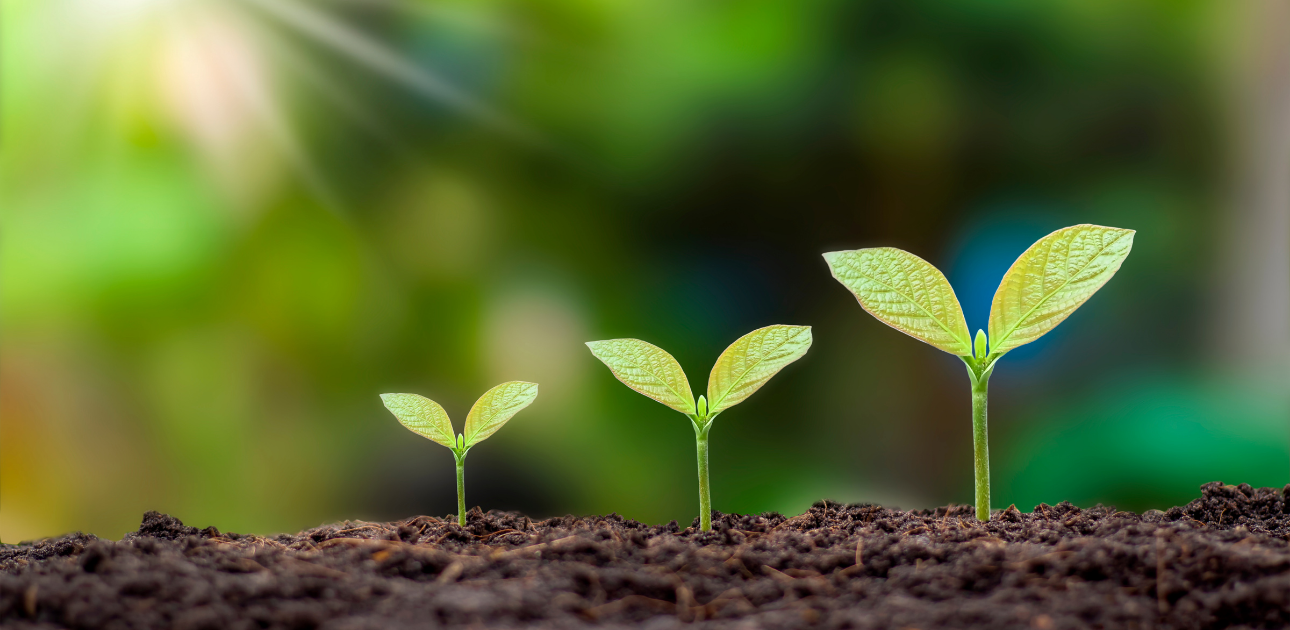 Pareiškėjai ir partneriai
[Speaker Notes: Strategijų atrankos  principai yra privalomi, jie taip pat yra įtvirtinti ir Strateginiame plane. Sumanaus kaimo projektai bus įgyvendinami strateginės partnerystės ir iniciatyvos „iš apačios į viršų“ principu, todėl  pagrindas Sumaniems kaimams, pirmiausia yra partnerystė – tiek tarp VVG , tiek tarp sektorių (kuo daugiau skirtingų sektorių atstovų įsitrauktų), kartu su partneriais ir mokslo atstovais, taip pat pritraukiant investuotojus. Aplinkosauga ir skaitmeniniai sprendimai turi rodyti pažangą, pvz. tai nebus tik asfalto padengimas ant žvirkelio, šiuo atveju nebus sumanus sprendimas, tai turėtų būti fokusuojamasi į pažangių sprendimų pasirinkimą ir jų gebėjimą pritaikyti kaimo teritorijoje. Viešoji nauda taip pat yra labai svarbi, pvz. vystant turizma ar vystant trumpąsias grandines, viešoji nauda turės būti aiškiai parodyta  (sukurto pokyčio vertinimas) (pvz. padidėjo turistų skaičius ir pan.)]
Trumpų tiekimo grandinių taškai
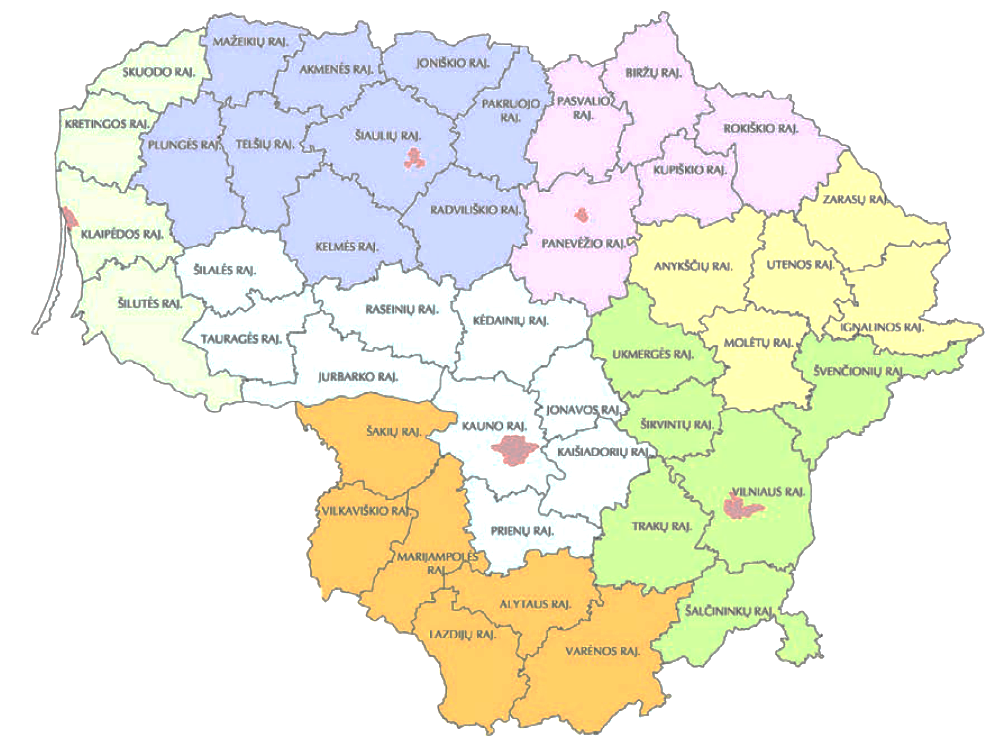 Trumpos tiekimo grandinės, gavusios ES paramą
7
[Speaker Notes: Trumpai pristatysiu pavyzdžius, kokiu principu galėtų jungtis VVG, pvz. Regioninio bendradarbiavimo atveju galėtų bendradarbiauti  penkios VVG arba kurios jungtų 5 savivaldybių teritoriją  ir jų bendros strategijos tikslas būtų sumani trumpoji tiekimo grandinė. Čia įsitrauktų ūkininkai, gamintojai ir kiti dalyviai kurie bendrai kurtų SKS.]
ES PARAMA TRUMPOMS TIEKIMO GRANDINĖMS
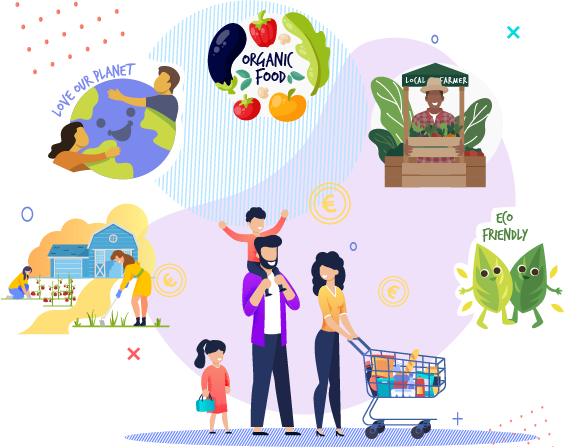 Paraiškų priėmimo tvarkaraštis:

KPP (2014-2020)
2024 m. kovas – balandis
2024 m. rugsėjis – spalis 

SP (2023-2027)
2024 m. gegužė – birželis
2024 m. lapkritis – gruodis
Paveikslas iš: https://www.strength2food.eu/MOOC/
[Speaker Notes: Pirmiausia noriu pažymėti, kad  įgyvendinant Lietuvos žemės ūkio ir kaimo plėtros 2023–2027 m. strateginį planą remiamas sumaniųjų kaimų kūrimas ir plėtra, įtraukiant pačius gyventojus į inovatyvias veiklas ir pažangius sprendimus, kurių pagrindinis tikslas – pagerinti gyvenimo kokybę kaimo vietovėje. 
Sumanus kaimas – tai modernus, iniciatyvus, pažangus, orientuotas į pokyčius kaimas, gebantis pasinaudoti savo stipriosiomis pusėmis ir galimybėmis, atviras naujovėms ir inovatyvioms technologijoms.
Pažodžiui iš anglų kalbos išvertus žodį „smart“ galima įvardinti šio žodžio sudedamąsias dalis:
S – sumanus
M – modernus 
A – aktualus
R – reikšmingas
T – technologiškas.
Sumaniųjų kaimų atsiradimas kaimo vietovėse turi skatinti kaimo vietovių plėtrą, didinti kaimo vietovių patrauklumą ir gyvenimo kokybę sumaniais, moderniais, aktualiais, reikšmingais, technologijomis grįstais sprendimais ir veiksmais.  Sumaniųjų kaimų projektai gali apimti įvairias veiklas: pavyzdžiui, žemės ūkio skaitmeninių technologinių naujovių plėtojimą (pvz., robotizuoti ūkiai, dirbtinis intelektas), kaimo vietovių skaitmeninimą (pvz., viešosios elektroninės paslaugos), socialinių paslaugų pasiekiamumo gerinimą (projektai, kurie padėtų organizuoti kolektyvinių transporto priemonių naudojimą pagal kaimo gyventojų poreikius, tarkime, vaikams vežioti į papildomus užsiėmimus, senoliams – į sveikatos priežiūros įstaigas, suaugusiems gyventojams – į miestą dirbti ar pasinaudoti viešosiomis paslaugomis ir pan.), atsinaujinančių energijos išteklių naudojimą, trumpųjų maisto tiekimo grandinių skaitmeninių paslaugų atsiradimą, žiedinės ekonomikos principų taikymą žemės ūkiui ir pan.  Pabrėžtina, kad tai tik galimos, bet neprivalomos remti sumanaus kaimo veiklos, jų sąrašas nėra baigtinis, o vietos gyventojai, remdamiesi iniciatyva „iš apačios į viršų“, patys turės galimybę nuspręsti, kokių veiklų, paslaugų ar priemonių labiausiai trūksta jų kaimo gyvenamojoje vietovėje.]
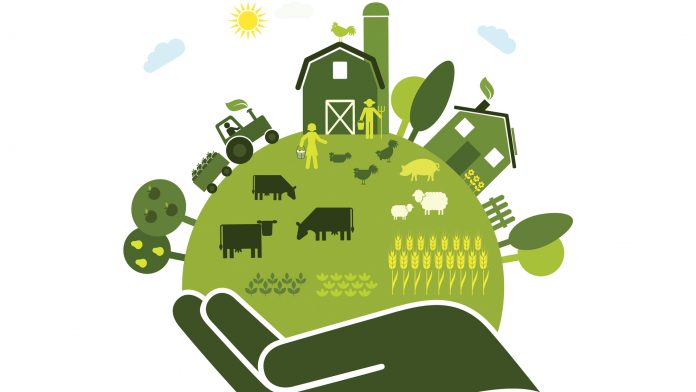 Pagal KPP numatyti kvietimai teikti paraiškas tik pagal supaprastintąją tvarką iki 150 000 Eur
Remiamas -  įprastas ūkio subjektų bendradarbiavimas žemės ūkio ir maisto produktų tiekimo srityje – tiesioginių pardavimų skatinimas, vykdant trumposios tiekimo grandinės veiklą (transportavimą ir pardavimą), siekiant, kad tiekiami produktai greitai pasiektų vartotoją.
Neremiama - logistikos centrų įkūrimas ir maisto tiekimas viešąsias paslaugas teikiančioms įstaigoms ar įmonėms.
Trumpa tiekimo grandinė 
KPP 2014-2020
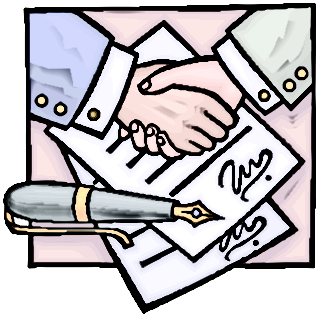 2024 m. numatyti 2 paraiškų priėmimai: 
2024 m. kovo 18 d.  – 2024 m. gegužės 13 d. 
2024 m. rugsėjo 2 d.  – 2024 m. spalio 31 d. 

(Pagal 2024 m. sausio 19 d. įsakymą Nr. 3D-38)
9
Galimi pareiškėjai ir partneriai
privatus juridinis asmuo,  užsiimantys žemės ūkio, maisto produktų gamyba, ir (ar) perdirbimu,  atitinkantys labai mažai įmonei keliamus reikalavimus, nurodytus SVV.
fizinis asmuo (ūkininkas), užsiimantys žemės ūkio, maisto produktų gamyba ir (arba) perdirbimu, savo vardu įregistravęs ūkininko ūkį
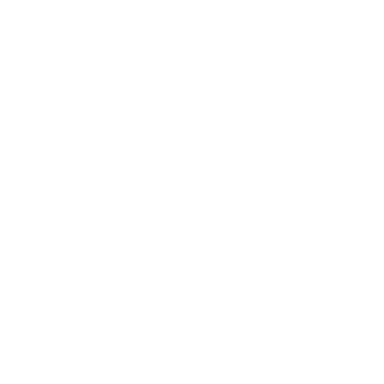 SOCIALINIO POVEIKIO MATAVIMAS
4
Trumpos tiekimo grandinės projektas turi būti įgyvendinamas kartu su projekto partneriu (ir/ ar tarpininku (kai būtina)
Tinkamumo sąlygos ir reikalavimai
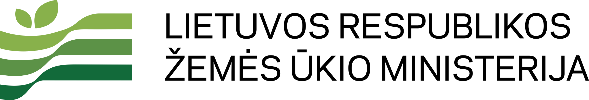 01
Pareiškėjams ir partneriui
03
4
04
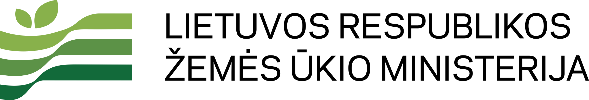 Paramos gavėjų įsipareigojimai
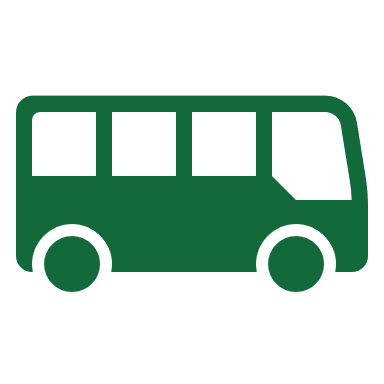 Projekto kontrolės laikotarpis: 5 metai
Sukurti ne mažiau kaip 1  prekybos ir (ar) realizavimo vietą ir išlaikyti ją (priežiūros rodiklis):
kilnojamą prekyvietę;
nuolatinę veiklos mobilią parduotuvę (automobilinė parduotuvė);
Internetinę parduotuvę;
vietą paviljone ir (ar) turguje, kuriuose verčiamasi mažmenine prekyba ir kurie įrengti laikantis maisto tvarkymą reglamentuojančių teisės aktų reikalavimų;
prekybą produktų gamybos vietose (ūkiuose);
prekybą pagal ilgalaikes pirkimo–pardavimo sutartis.
.
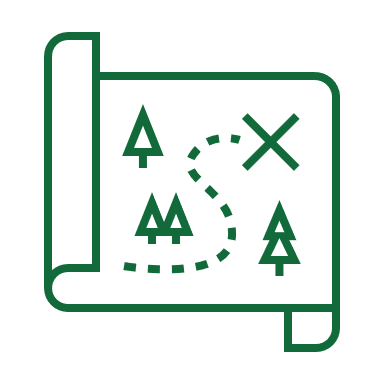 užtikrinti, kad ne mažiau kaip 51 proc. projekto grandinės dalyvių valdos ekonominis dydis, išreikštas SP, iki projekto kontrolės pabaigos bus ne mažesnis kaip 4 000 Eur
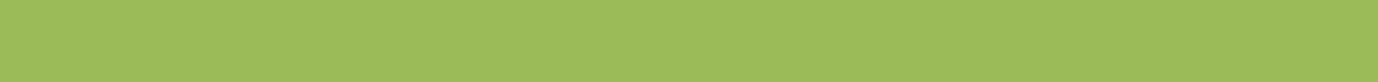 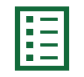 atitikti ekonominį gyvybingumą apibūdinančius rodiklius ir jų kritines reikšmes
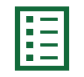 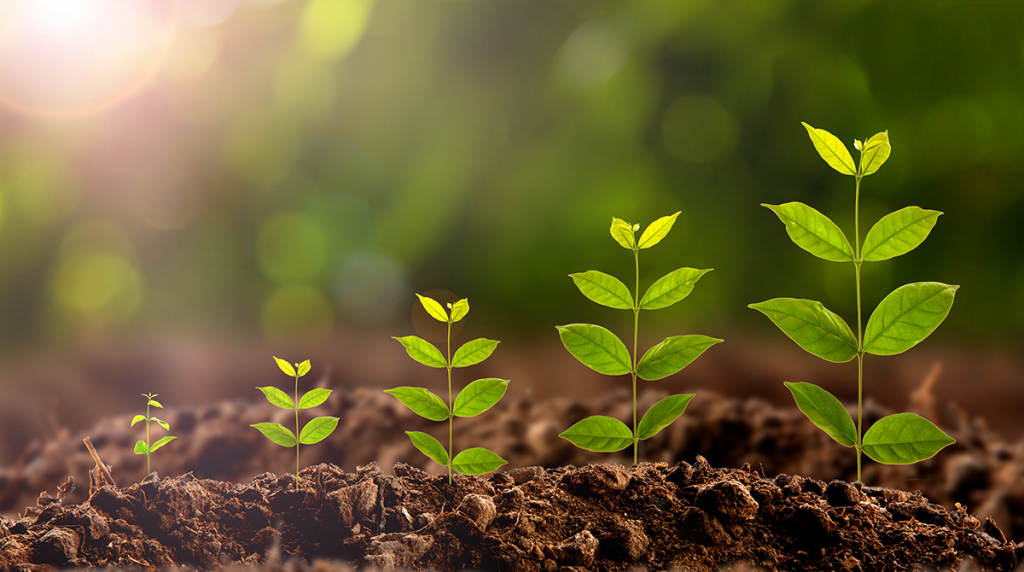 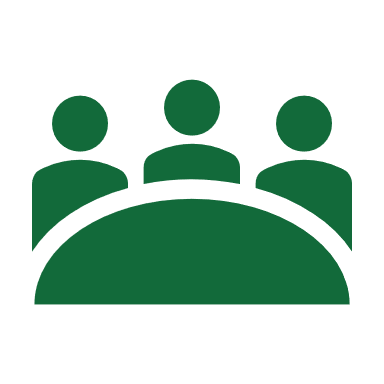 Projekto partnerių skaičius (20)
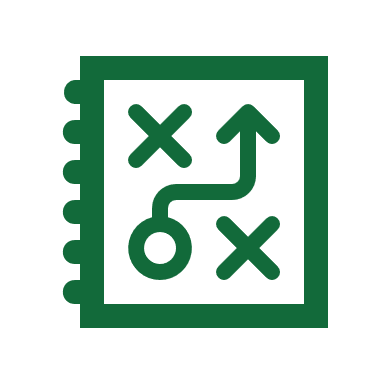 Efektyvesni produkcijos realizavimo būdai (40)
Atrankos principai (KPP)
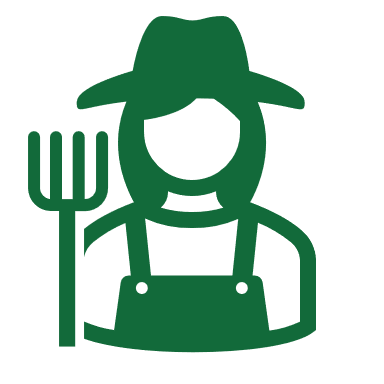 Kooperatyvams ir jų nariams (5)
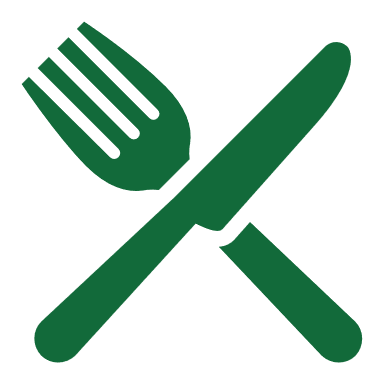 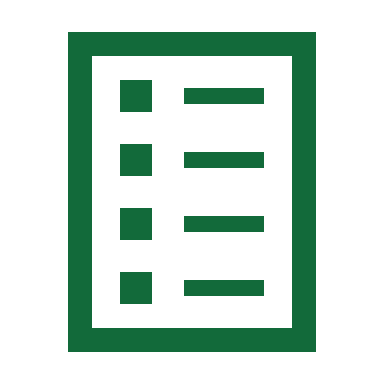 Planuojamų įkurti nuolatinių prekybos vietų (20)
Grandinės vystymas be tarpininkų (5)
Produkcijos asortimentui (10)
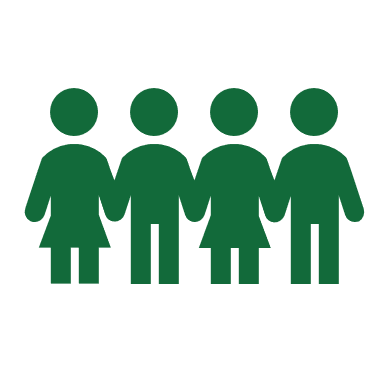 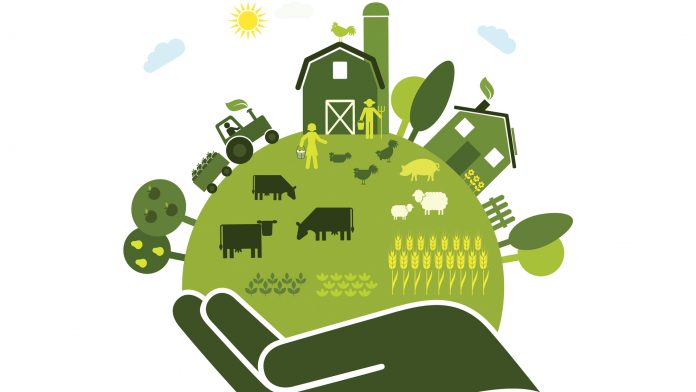 Priemonės tikslas – remti horizontalų ir vertikalų  smulkiųjų ir vidutinių ūkio subjektų bendradarbiavimą, kuriant ir plėtojant trumpas tiekimo grandines
Trumpa  tiekimo grandinė
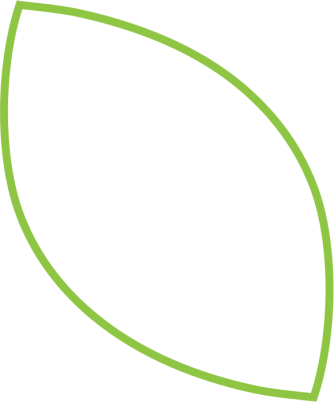 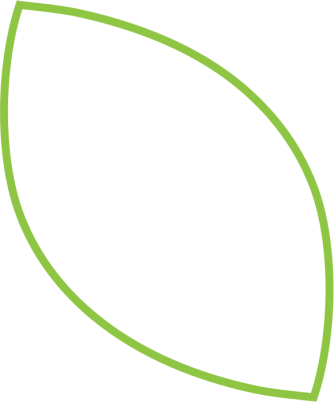 2023 – 2027 m. laikotarpiu priemonei numatyta skirti 10 mln. Eur
2024 m. numatyti 2 paraiškų priėmimai: gegužės – birželio mėn.,
lapkričio-gruodžio mėn.
„Iš ūkininko perki – Lietuvą augini“
14
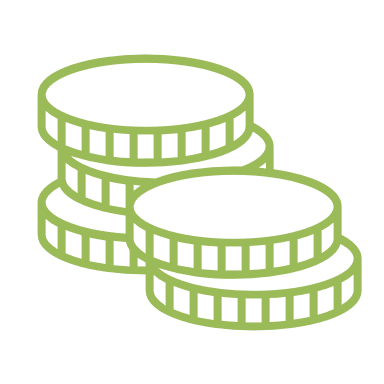 Remiama veikla
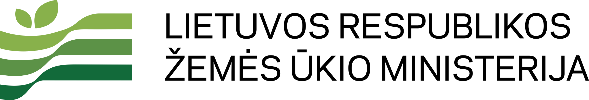 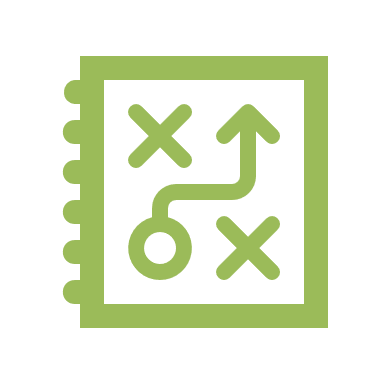 Paramos teikimo modeliai
Taip pat remiamos jau veikiančios trumpos tiekimo grandinės nauja veikla ir (ar) plėtra (pvz. plečiamas asortimentas, galimų pirkėjų ratas, ieškomi nauji pardavimų kanalai), apimanti tiesioginio žemės ūkio ir maisto produktų pardavimo skatinimą vietinėje rinkoje.
Intervencinė priemonė remiama / vystoma pagal 3 trumpų tiekimo grandinių vystymo modelius
Galimi pareiškėjai ir partneriai
privatus juridinis asmuo,  užsiimantys žemės ūkio ir (ar) maisto produktų gamybos, ir (ar) perdirbimo, ir (ar) rinkodaros, ir (ar) maisto produktų realizavimo (prekybos jais) veikla,  atitinkantys MVĮ keliamus reikalavimus, nurodytus SVV.
fizinis asmuo (ūkininkas), užsiimantys žemės ūkio, maisto produktų gamyba ir (arba) perdirbimu, savo vardu įregistravęs ūkininko ūkį
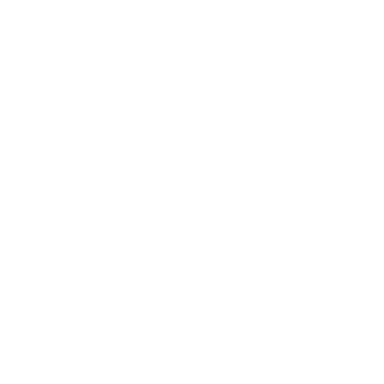 SOCIALINIO POVEIKIO MATAVIMAS
4
Trumpos tiekimo grandinės projektas turi būti įgyvendinamas kartu su projekto partneriu (ir/ ar tarpininku (kai būtina)
Paramos dydžiai ir intensyvumas
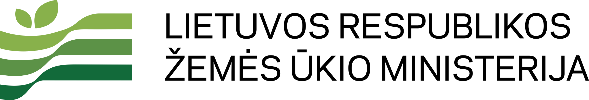 Paramos intensyvumas: 
pagal 1 ir 2 paramos modelius  verslo plano išlaidoms – 60 proc. 
pagal 3 paramos modelį verslo plano išlaidoms – 40 proc. 
pagal 1, 2 ir 3 modelius -  100 proc.  -  projekto bendrosioms, einamosioms bendradarbiavimo, einamosioms projekto įgyvendinimo ir skatinamosios veiklos išlaidoms
Didžiausia bendra gauta paramos suma 2023–2027 metų laikotarpiu pagal šią intervencinę priemonę negali viršyti 500 000 Eur.
iki 1 500 000 Eur (ar 700 000 Eur)
Iki 250 000 Eur
Iki 150 000 
Eur
2.
1.
3.
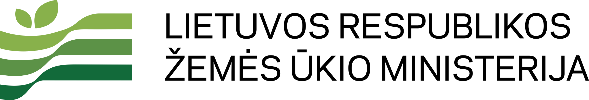 Tinkamumo sąlygos pagal paramos modelius
Pareiškėjams ir partneriams
01
Tinkamumo sąlygos projektui, teikiamam pagal 
2 paramos modelį
Tinkamumo sąlygos projektui, teikiamam pagal 1 paramos modelį
03
4
04
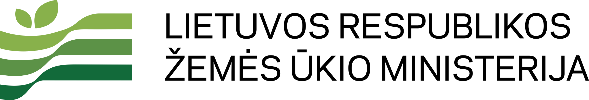 Tinkamumo sąlygos pagal paramos modelius (2)
Pareiškėjams ir partneriui
01
Tinkamumo sąlygos projektui, teikiamam pagal 3  paramos modelį
03
4
04
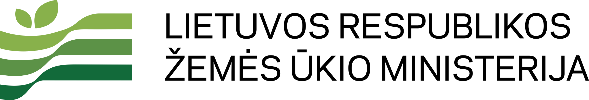 Bendrieji paramos gavėjų įsipareigojimai
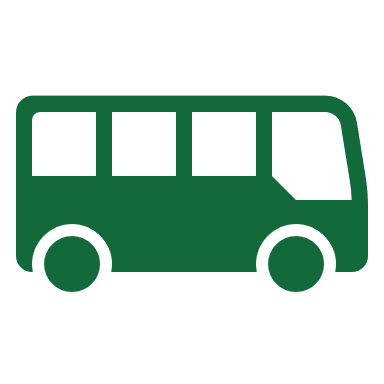 projekto kontrolės laikotarpis: 3 metai - 1 paramos modeliui, 5 metai – 2 ir 3 paramos modeliams .
sukurti ne mažiau kaip 1  prekybos ir (ar) realizavimo vietą ir (ar) regioninio lygmens logistikos centrą vietą ir išlaikyti ją (priežiūros rodiklis)
.
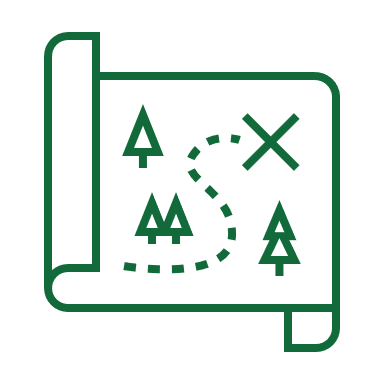 Vykdyti prekyba ir / arba tiekti produkciją kaip žaliavą  į viešojo maitinimo įstaigas. Realizuojamos produkcijos kiekis turi būti ne mažesnis kaip  5000 kg per m., arba 7000 kg, o  logistikos centrams – 25 000 kg per metus didinant kasmet
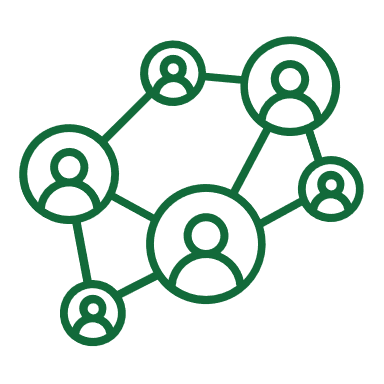 Įnvesticijos atitiks Valstybinės maisto ir veterinarijos tarnybos kontroliuojamų teisės aktų reikalavimus, kai investicijoms taikomi tokie reikalavimai
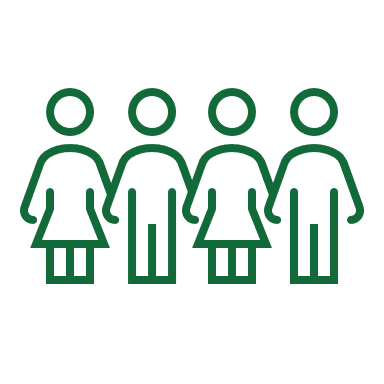 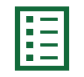 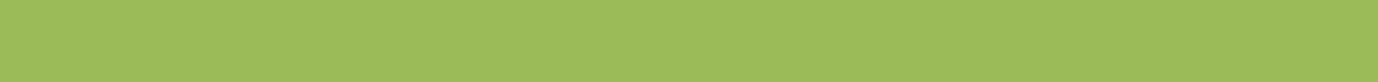 užtikrinti, kad ne mažiau kaip 51 proc. projekto grandinės dalyvių valdos ekonominis dydis, išreikštas SP, iki projekto kontrolės pabaigos bus ne mažesnis kaip 8 000 Eur ( taikoma 2 ir 3 paramos modeliams)
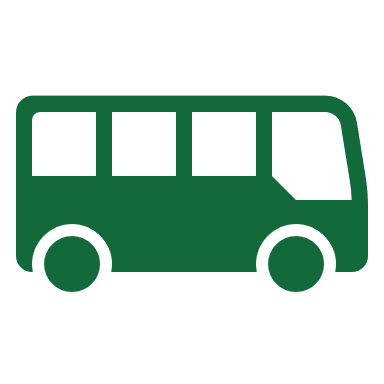 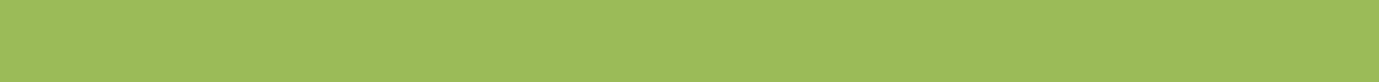 prekiauti/ tiekti kitų fizinių  ar juridinių asmenų produkciją  (kurie projekte nedalyvauja kaip partneriai)
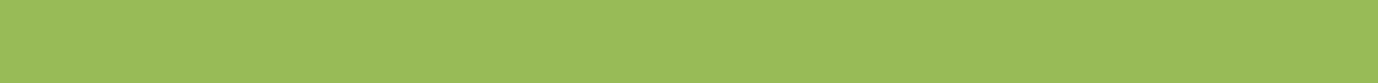 ne vėliau, kaip iki pirmojo mokėjimo prašymo pateikimo datos užsiregistruoti ir užtikrinti, kad visi projekto dalyviai būtų užsiregistravę internetinėje svetainėje www.maistograndine.lt
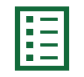 Tinkamos finansuoti išlaidos
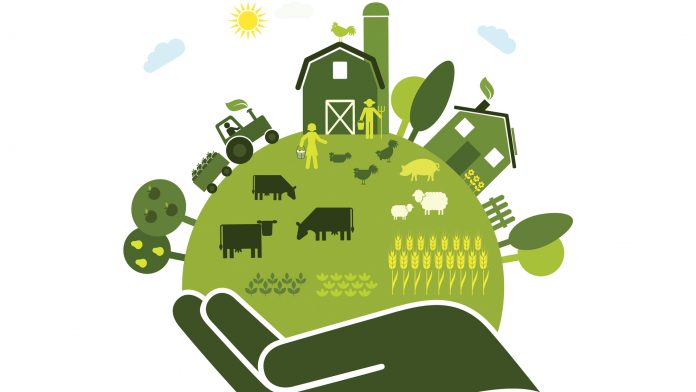 Trumpa tiekimo grandinė
21
Atrankos kriterijai
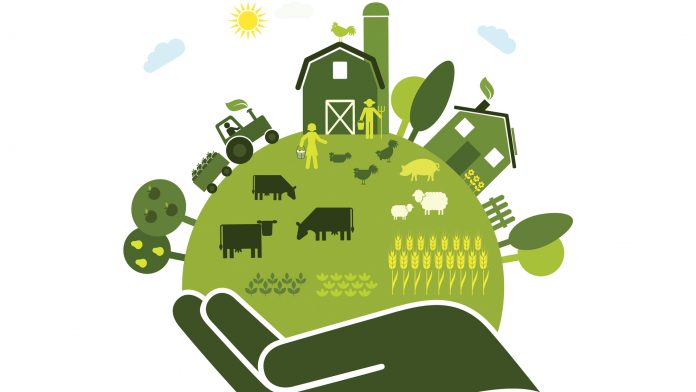 Trumpa tiekimo grandinė
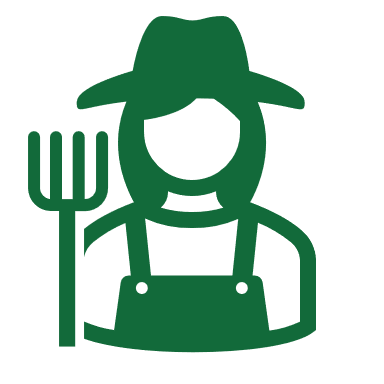 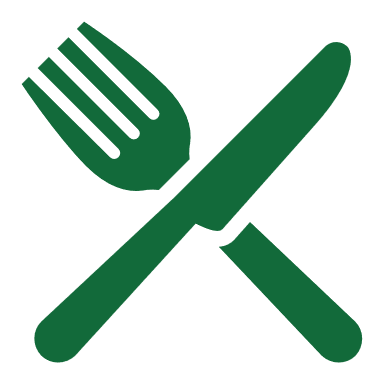 22
www.maistograndine.lt
B2B 
elektroninė  platforma padedanti susitikti  trumposioms tiekimo grandinėms ir klientams
„Iš ūkininko perki - Lietuvą augini“
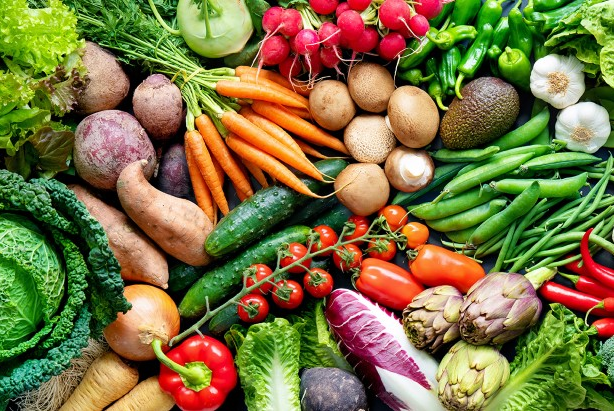 Nėra aišku:
Kas yra trumpa tiekimo grandinė (reikalinga pripažinimo sistema)?
Kiek yra trumpų tiekimo grandinių?
Koks jų poreikis?
Kokia yra pasiūla ir paklausa?
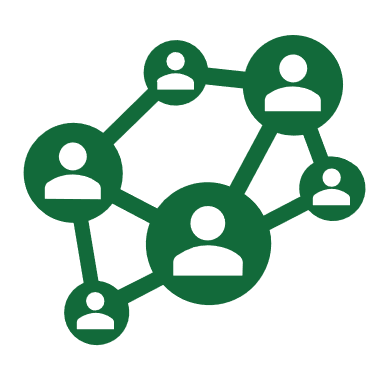 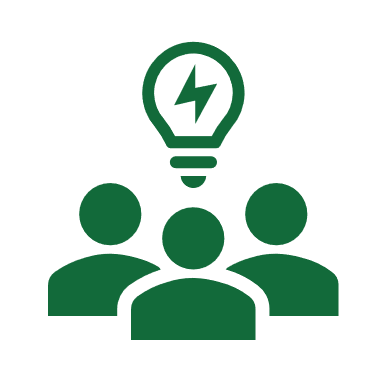 Problemos
Sudėtinga:
Organizuoti trumpą tiekimo grandinę.
Rasti trumpą tiekimo grandinę.
Rasti pirkėjų pirkti iš trumpos 
tiekimo grandinės.
Tiekti savo pagamintus produktus.
Užtikrinti palaikomąjį tiekimą.
Dalyvauti viešuosiuose pirkimuose
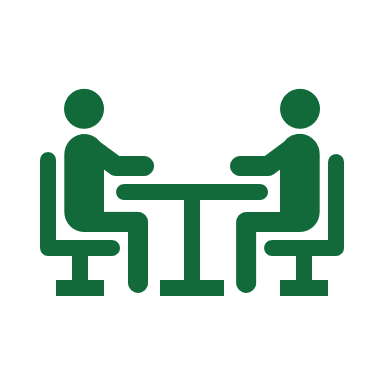 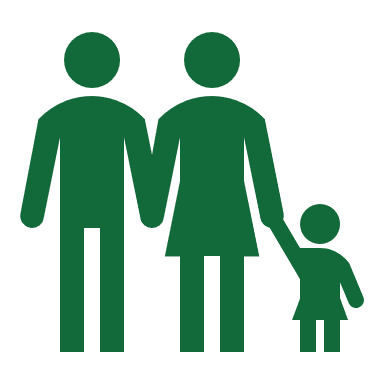 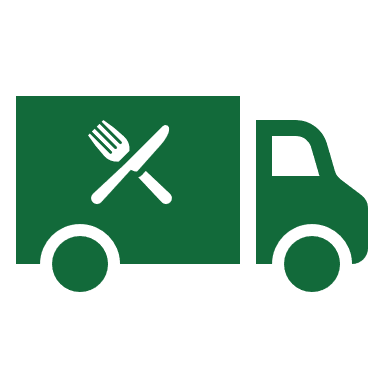 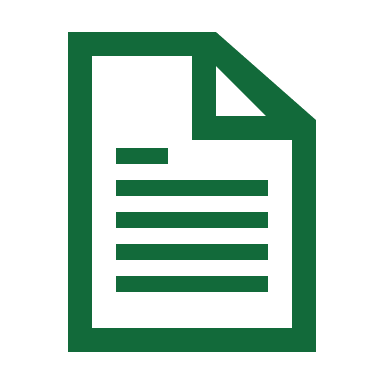 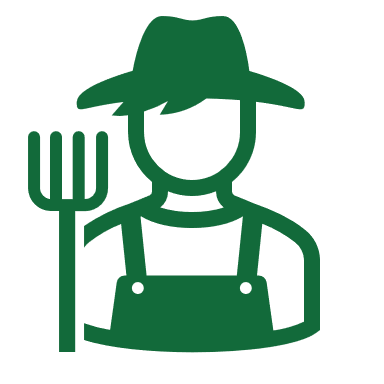 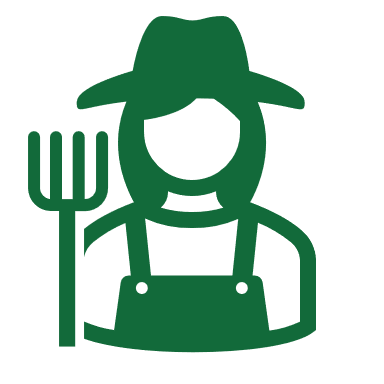 Platforma, kurioje susitinka
Sprendimas
Palengvina viešųjų pirkimų procesą
Platforma suteikia žinias ir didina supratimą
Suteikia žinias užsakovui apie pasiūlą ir paklausą, taip pat leidžia analizuoti kliūtis ir suteikti paskatinimus rinkos dalyviams
Ačiū už dėmesį
LIETUVOS RESPUBLIKOS 
ŽEMĖS ŪKIO MINISTERIJA
PVM kodas LT886751917
Biudžetinė įstaiga
Gedimino pr. 19, 
LT-01103 Vilnius
+370 5 239 11 11 
zum@zum.lt
zum.lrv.lt
35